Saturday, September 26, 2020
BIG QUESTION
Title: Cell division
When your shoes get old and worn, what do you do? 

What might happen to cells when they get old?
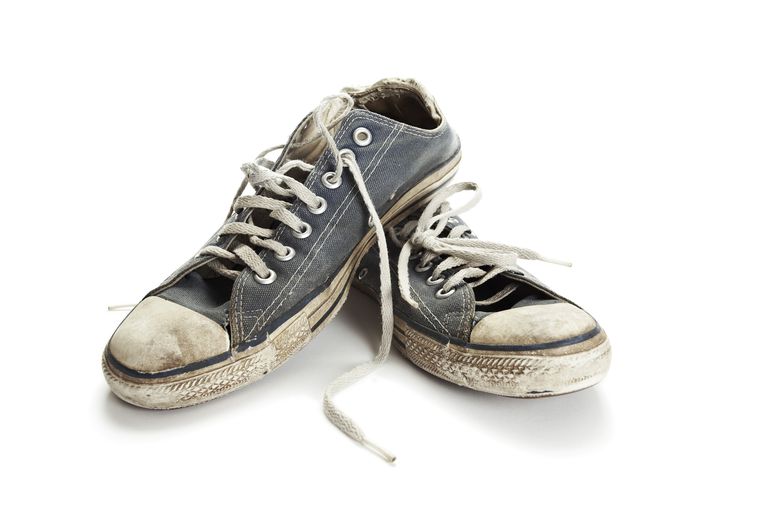 DEEPER THINKING:
Suggest why new cells must have the same genetic information as the originals.
Keywords: 
Mitosis
DNA
chromosomes 
gene
B2.1 Cell division
*New topic*
Learning outcomes

Explain in detail what happens at each stage of the cell cycle.
Use the key words to describe the process of mitosis.
State the meaning of most of the key words.
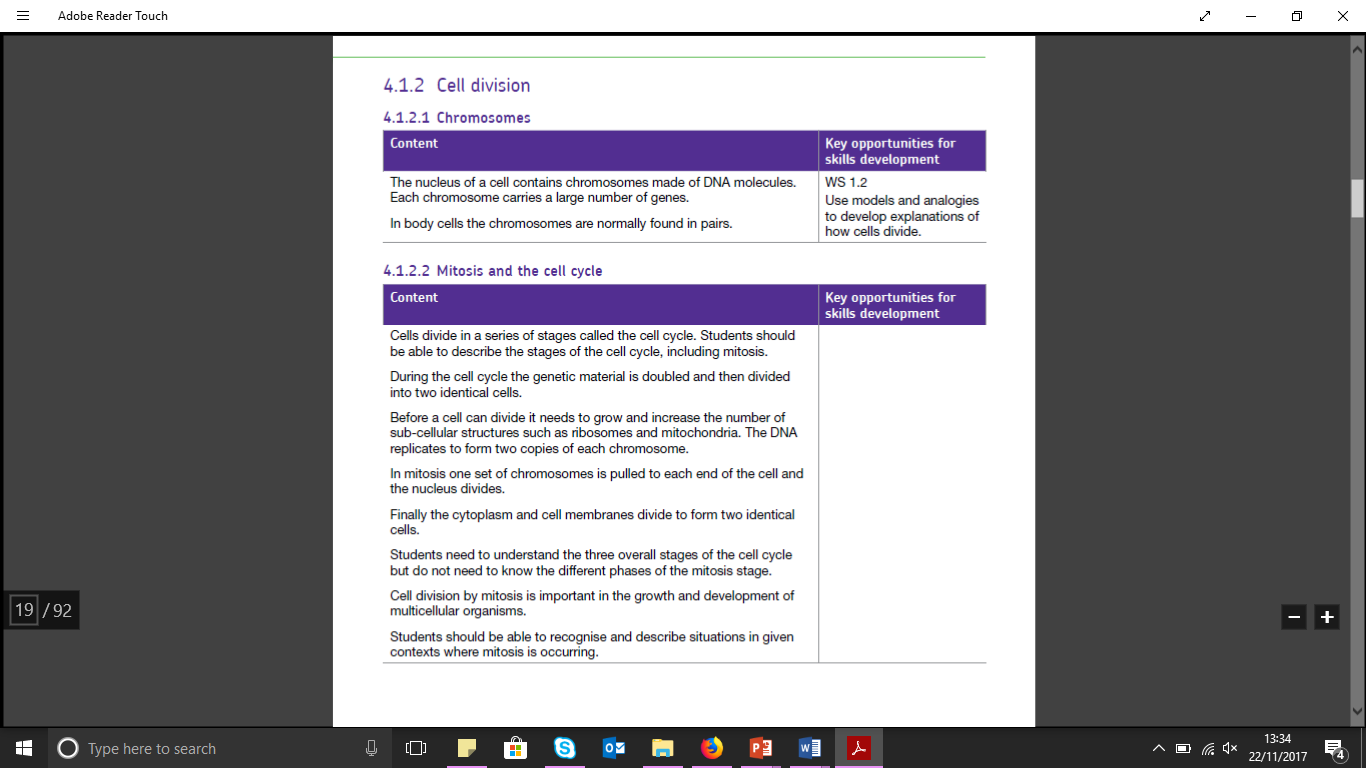 Link to specification
[Speaker Notes: NO NEED TO READ THROUGH THIS TEACHER REFERENCE ONLY]
Your body is constantly making new cells. 
Why do organisms need new cells?
To grow
To replace cells that become worn out
Repair damaged tissue

New cells must contain the same genetic information as the original so they can do the same job.
In pairs describe the pictures below
SILENT STARTER
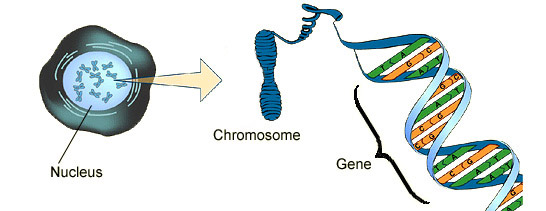 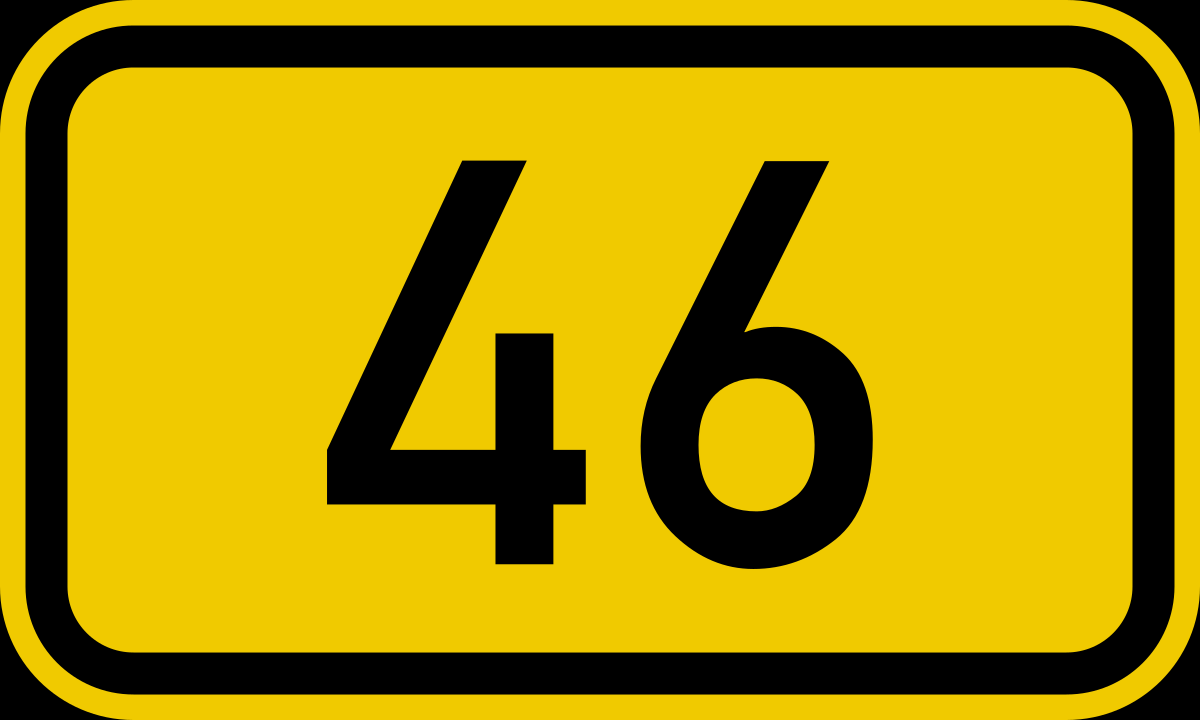 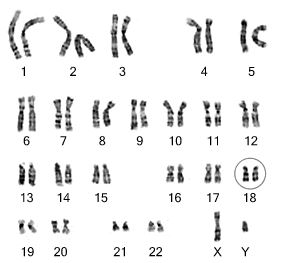 The nucleus is packed full of chromosomes. 
Each nucleus contains 46 chromosomes arranged in 23 pairs.
Chromosomes contain genes.
Genes are made up of DNA.
End
2mins
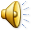 Copy and complete the sentences using the keywords
Keywords: 46, DNA, Nucleus, Genes, 23
Deeper Thinking:

What happens if you’ve got too may chromosomes?
The ________ of a cell contains chromosomes made of ______ molecules.

You have ____ chromosomes in the nucleus of your body cells. They are arranged in ____ pairs.

Each chromosome carries a large number of ________.
End
5 mins
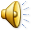 Keywords: 46, DNA, Nucleus, Genes, 23
The ________ of a cell contains chromosomes made of ______ molecules.

You have ____ chromosomes in the nucleus of your body cells. They are arranged in ____ pairs.

Each chromosome carries a large number of ________.
Nucleus
DNA
46
23
Genes
Self-assess 
Score __/5
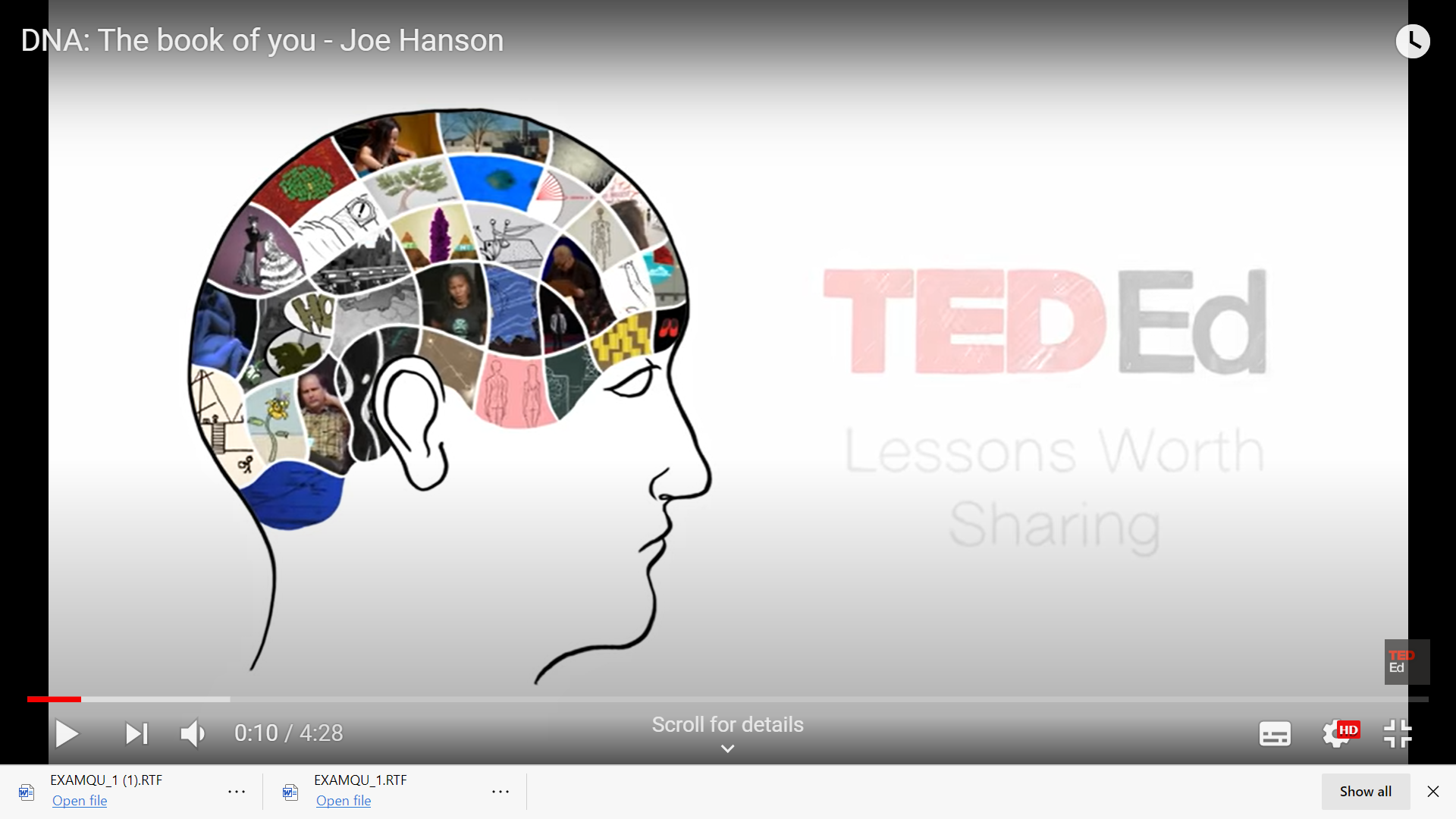 [Speaker Notes: https://www.youtube.com/watch?v=aeAL6xThfL8]
How does your body make new cells?
Cell cycle & mitosis
In order to produce new cells your body cells need to divide.

Your body cells divide in a series of stages known as the ‘cell cycle’. 

The stage where the cell divides is called mitosis.
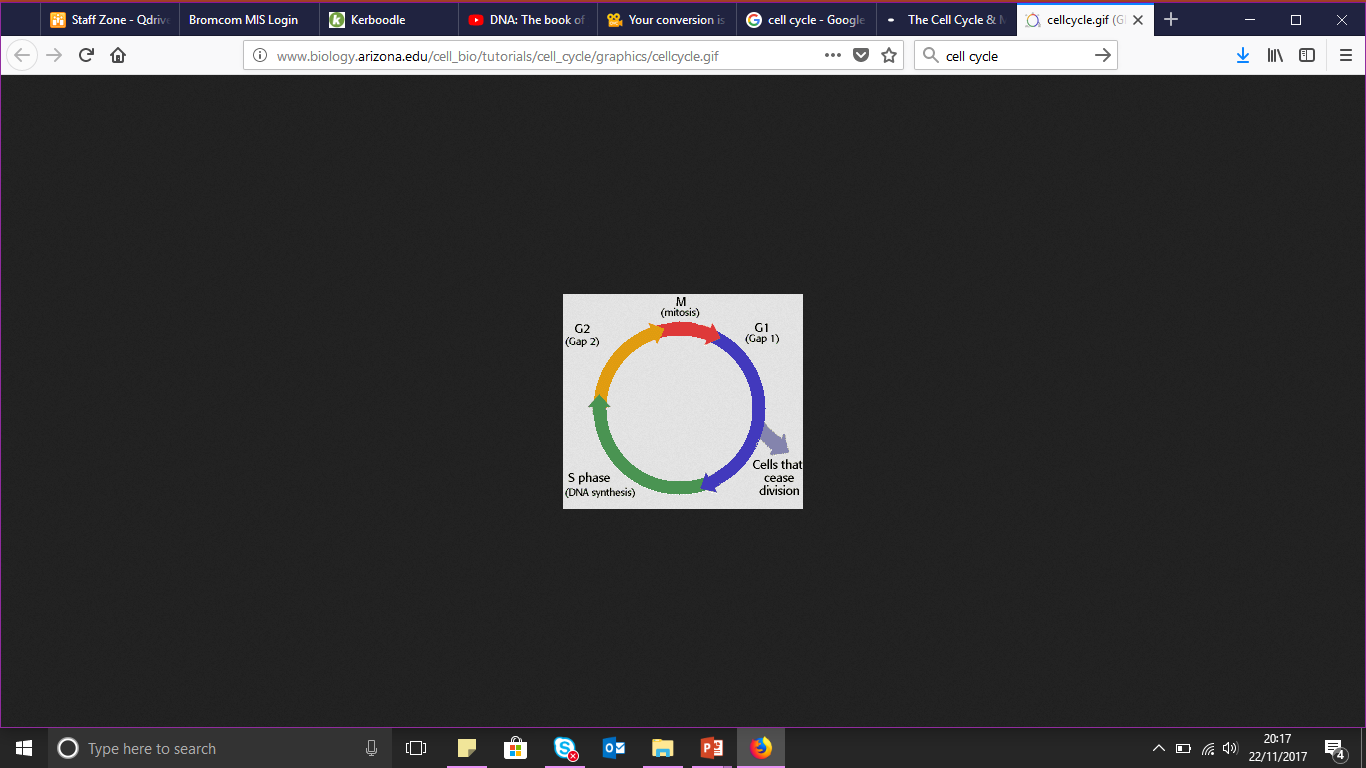 Name:…………………
Stage 1: ………………………………………………………………………………………………………………………………………………………………………………………………………………………………
Task: 

Complete the cell cycle diagram (use a pencil)
Describe what’s happening at each stage.
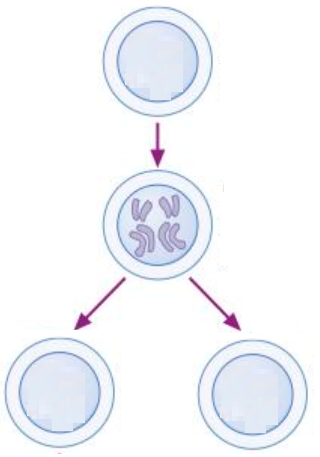 Stage 2: ……………………………………………………………………………………………………………………………………………………………….
Stage 3: ……………………………………………………………………………………………………………………………………………………
Page 27
DEEPER THINKING:
Explain how and why you would expect the length of the cell cycle to vary between a 13-year-old student and a 70-year-old adult.
End
10mins
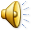 Green pen review
Stage 1: 
Longest stage in cell cycle. Cells grow bigger, increased mass. 
Replicate DNA to form two copies of each chromosome. 
Increase number of mitochondria, ribosomes, chloroplasts (in plants) getting ready for cell division.
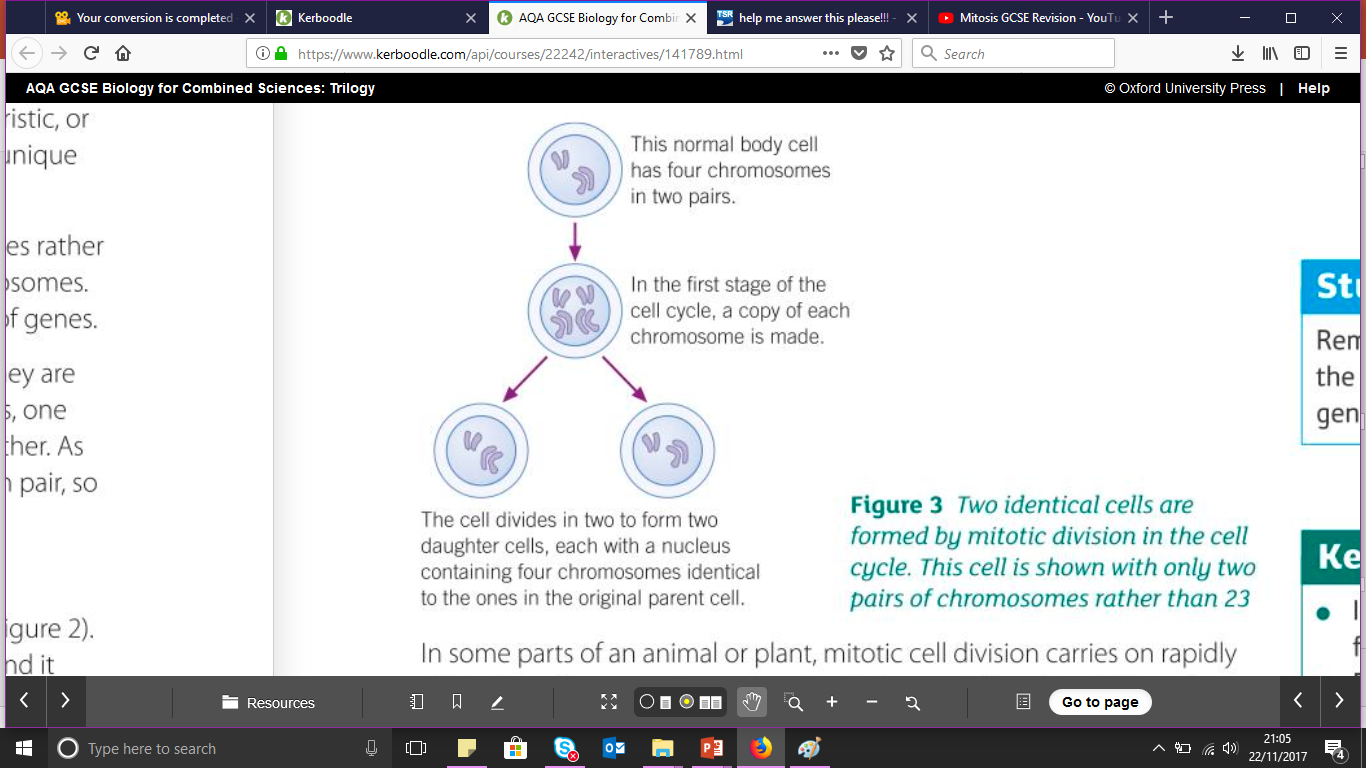 Stage 2 

Mitosis; one set of chromosomes is pulled to each end of the cell. 

Nucleus divides
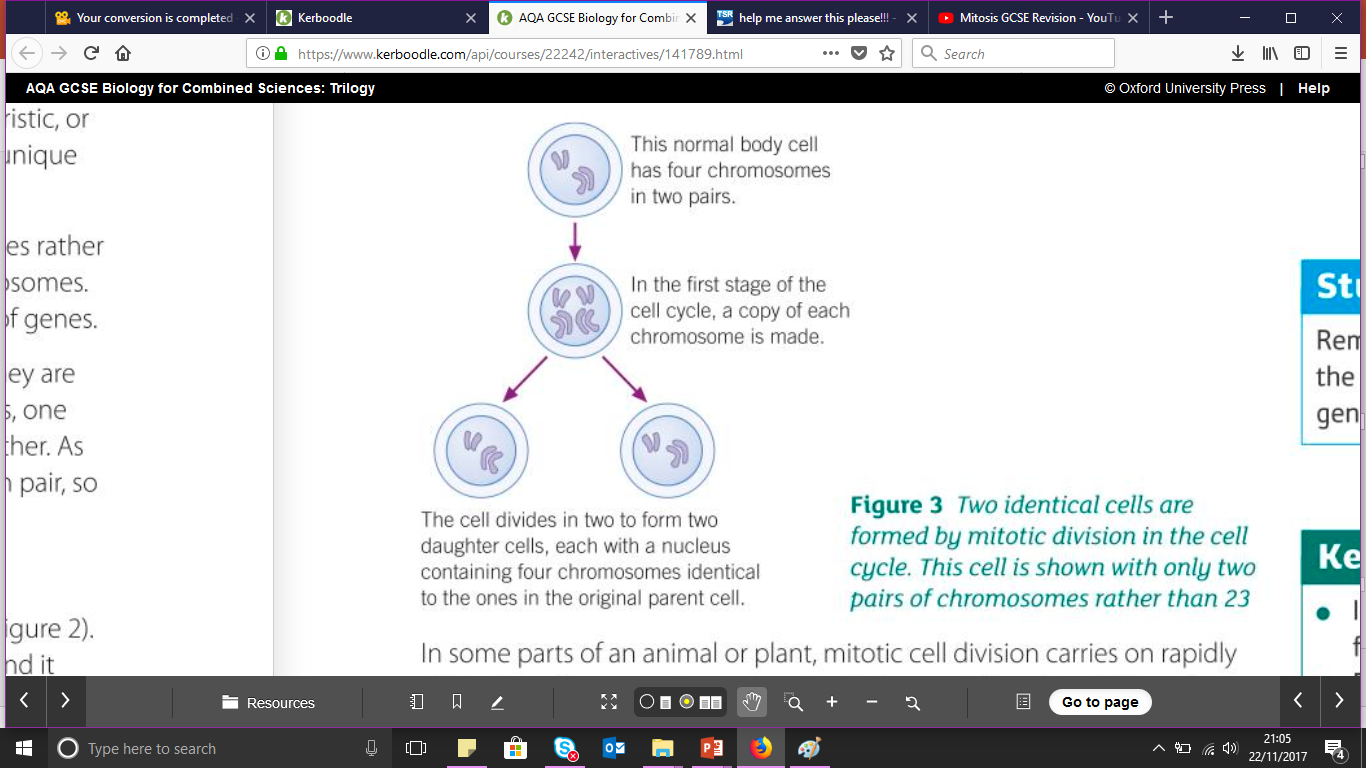 Green pen review
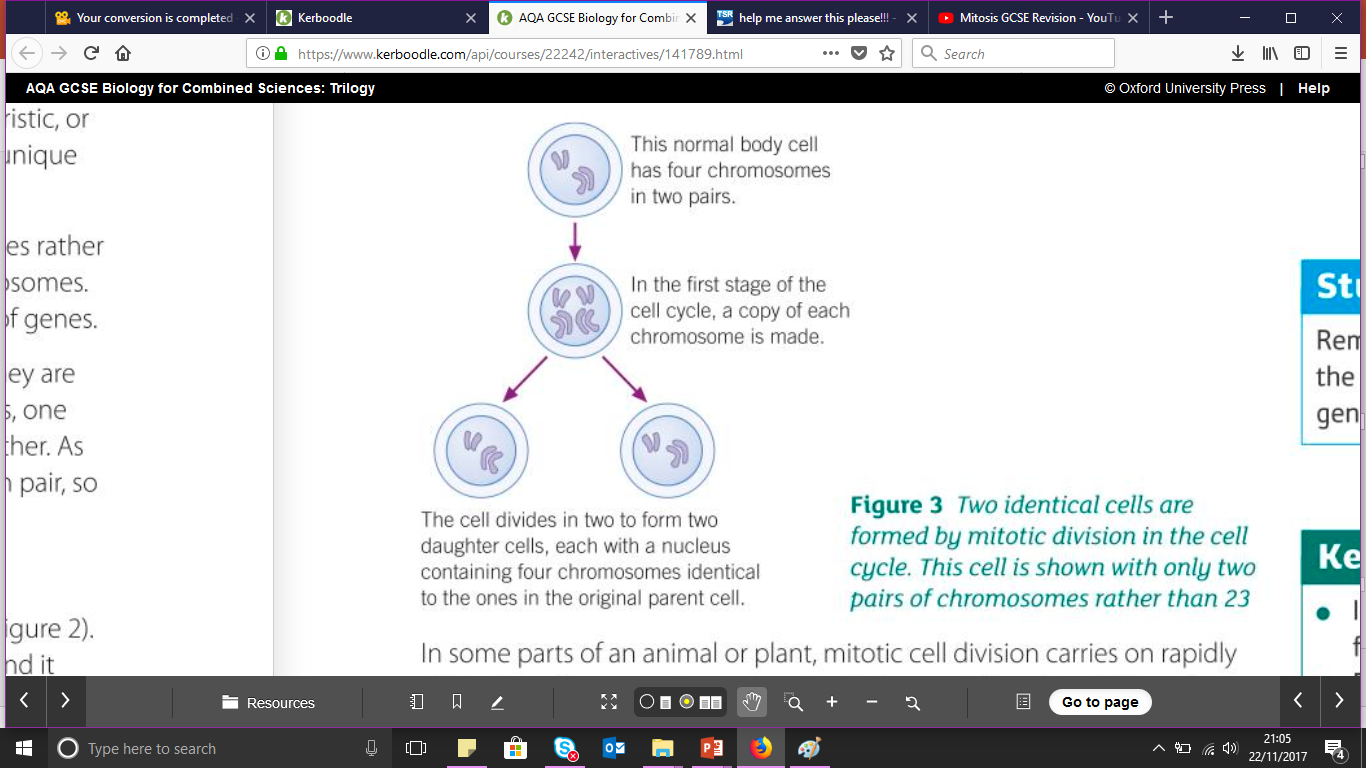 Stage 3: 
Cytoplasm and cell membrane splits/divides
Forms two identical daughter cells.
DEEPER THINKING:
Explain how and why you would expect the length of the cell cycle to varies between a 13-year-old student and a 70-year-old adult.
Firstly, the length of the cycle is shortest in an embryo. An embryo needs to grow thus, it needs quicker cell replication to build up tissue which can form organs. 

The length of the cell cycle slightly increases at 13 years old but it is still relatively short compared to an adult. This is because at that age the body is going through puberty as a result cells are being replaced.

As you get older the cell cycle would further increase in length. As you approach 70 the body begins to deteriorate and cells die.
Assessment books only
Describe what happens during the three stages of the cell cycle. [6 marks]
End
6 mins
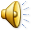 Describe what happens during the three stages of the cell cycle. [6 marks]
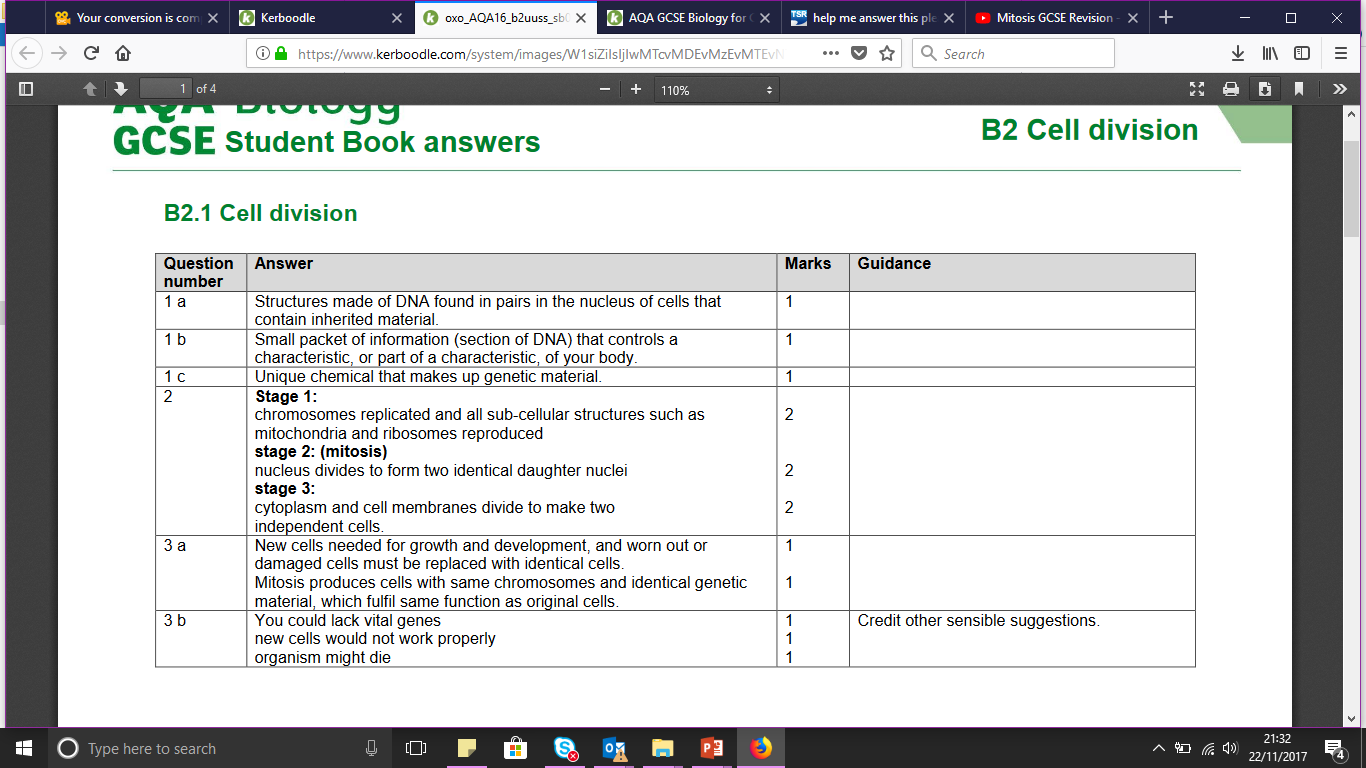 Self-assess 
Score __/6
True or false
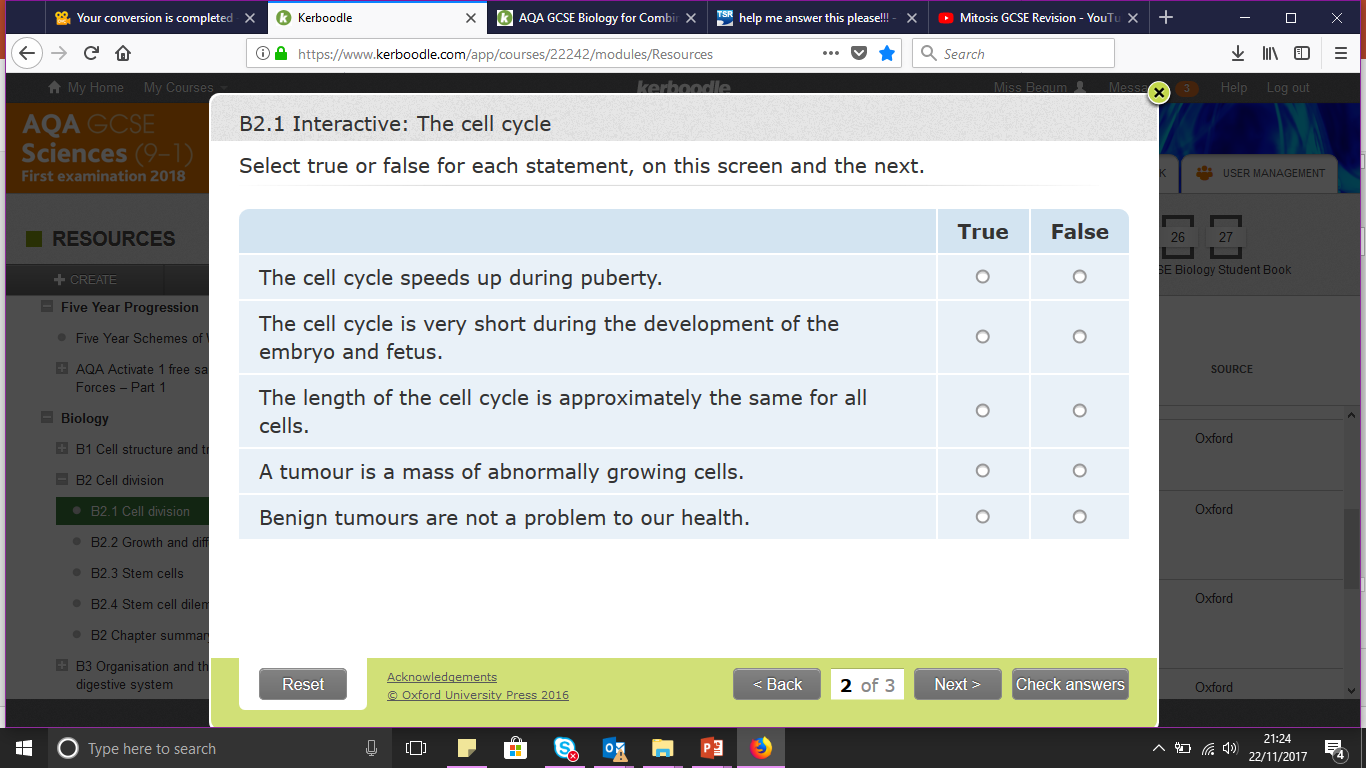 F
T
F
T